Effective Strategies forParental Involvement
2015-2016
presented by
Marlon Cousin, Title I Coordinator
Objectives / Focus Areas:
Understand the necessary steps in systematically planning for varied parent involvement in your school

Recognize the reasons to involve parents and importance of setting goals

Identify general and specific ways to involve Male Parents

Provide an overview of a variety of parental resources

Create an action plan for increased parental involvement
What are your expectations for today’s session?

Do you have questions that you would like answered concerning parental involvement?
THAT’S ME
I have a good idea of the academic progress of my child
I can contact my child’s teachers and get my questions answered
I know who to talk to if I feel I am not able to communicate my child’s needs with the teacher
I feel my child’s school welcomes and encourages parent involvement
10.  I hope my child goes to    college
I have a child in elementary school
I have a child in middle school
I have a child in high school
I feel like I understand what my child is being taught
I regularly attend meetings at my child’s school
One Size Does Not Fit All
“We need to work to develop parent involvement that fits the needs of the specific people in our community”.
		
Scheurich, James Joseph. Leadership in Excellence and Equity
Differentiated Outreach Plan
Create a culture of comfort for families
Change mindset of HOW we meet parents
Think about THEIR needs
Go into the community and build relationships
Increase Communication
Consider “Off Campus” activities
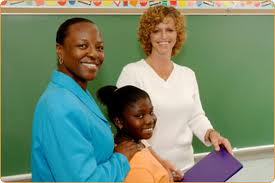 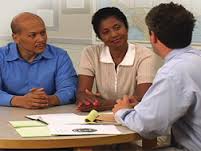 FOCUS QUESTIONS:
What is your philosophy of parental engagement? 
How do you currently involve male parents in your program?
What barriers prevent you from reaching all parents? 
On a scale of 1-10, how would you rate parent involvement in your program?
What We Know:
Parent Involvement is a crucial component of an effective educational program.

When families are involved in their children’s education, student achievement increases.

Parents are the child’s first and continuing teachers.  Children’s growth and development are more readily assured when the home and school work together.
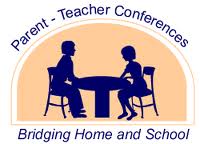 Things We Know About Parental Involvement
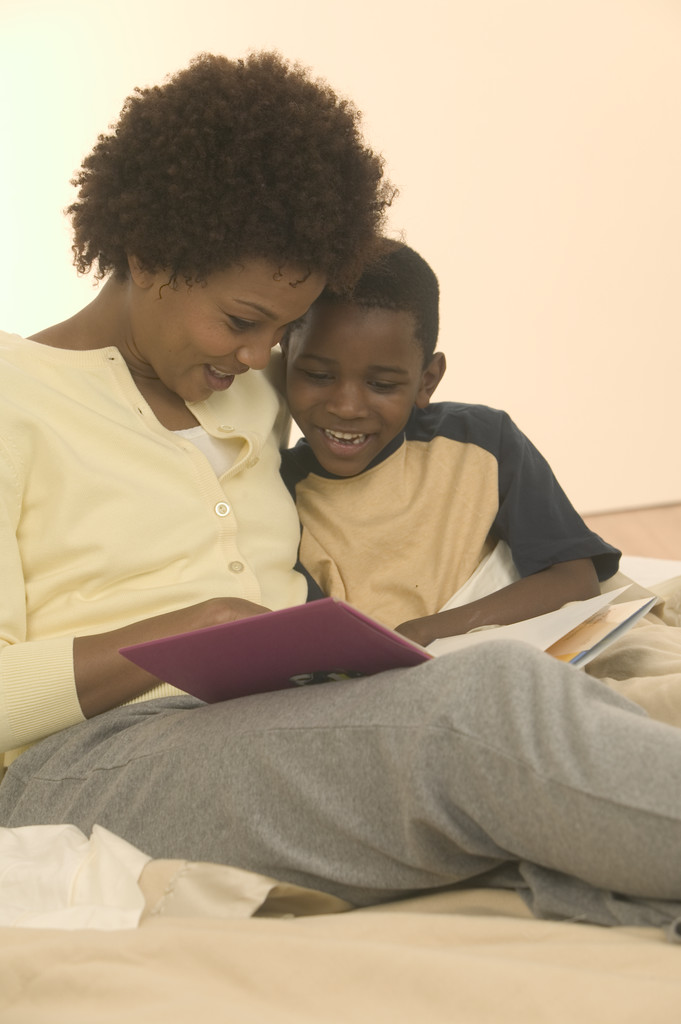 Schools typically place parental involvement low on the list of things to improve schools.

If a school is good at engaging parents, student achievement will go up.

Schools struggling to improve student achievement must make better efforts to get parents involved

Children from minority and low income families benefit the most from parental involvement
3 Main Reasons to Involve Parents
Parental participation helps the children; especially the Male influence

It benefits the educational program.

It is rewarding to the parents themselves.
Strategies to FosterRelationships Between Home and School
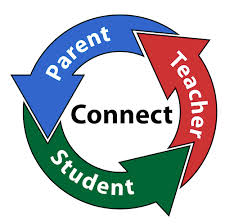 TEAM
APPROACH
Friendly Environment
Create a welcoming climate in your school
Start with the Leadership of the school and Office Staff
Set the tone for treating Parents with dignity and respect
Build relationships with trust and consistency
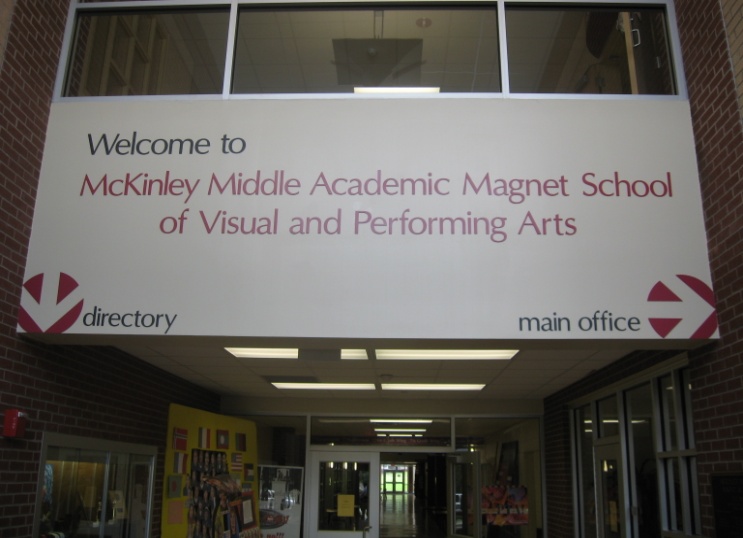 Action Steps for Effective Parental Involvement
Establish a philosophy or rationale
Develop goals
Assess needs and resources
Design objectives
Identify necessary resources
Evaluate what was accomplished

     By following the steps, you can assure that you achieve your goals for home / school / community partnerships.
Where Do You Begin?
Before beginning any parent involvement program, think about your philosophy.   

    Do you view parent involvement from the perspective of the program or the perspective of the parent?
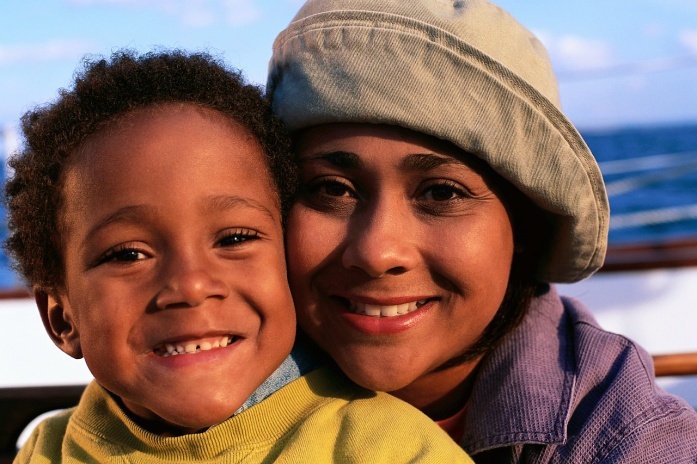 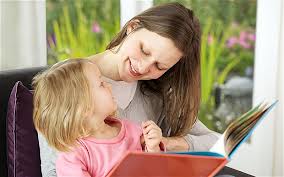 Establishing Goals / Priorities
Go beyond just “informing” parents about the educational program and the child’s progress.   

Develop more ambitious and comprehensive goals.
Develop a One-Year Action Plan
*as per the National Network of Partnership Schools (Johns Hopkins University)
EXAMPLES:
Include parents in planning, implementing, and evaluating the educational program

Provide situations where parents can meet and share ideas, concerns, and activities with parents of other children

Help parents learn about resources available to them as needed

Encourage parents to reinforce and enrich children’s learning through suitable parent-child activities at home
Assessing Needs / Interests
Assessing concerns and needs are necessary to ensure that planned activities are relevant to parents’ lives.  

Developing a parent program without consulting the parents can result in low interest and participation.
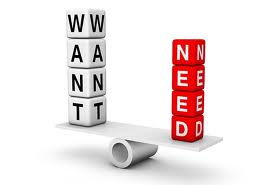 Assessing Needs / Interests(continued)
Needs Assessment Examples:
Ideas for parent group discussions, conferences, newsletters, parent projects, articles for parents, educational resources, etc.

Understand parents’ interests / skills and ideas for participating in the program

Community agencies and professional groups can provide suggestions for activities and topics
How do you conduct a                            Needs Assessment?
Telephone or face to face interviews
Suggestion box
Written questionnaire or “interest finder”
Application or registration information
Evaluation of previous activities 
Discussion groups
Observations of parent-child-teacher relationships
Inventory available resources
What Factors Should be Considered?
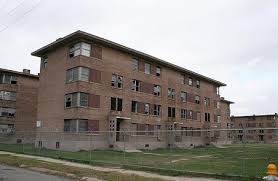 Circumstances in which the children and families live

Ethnic characteristics

Family Structure

Occupations / educational backgrounds of parents
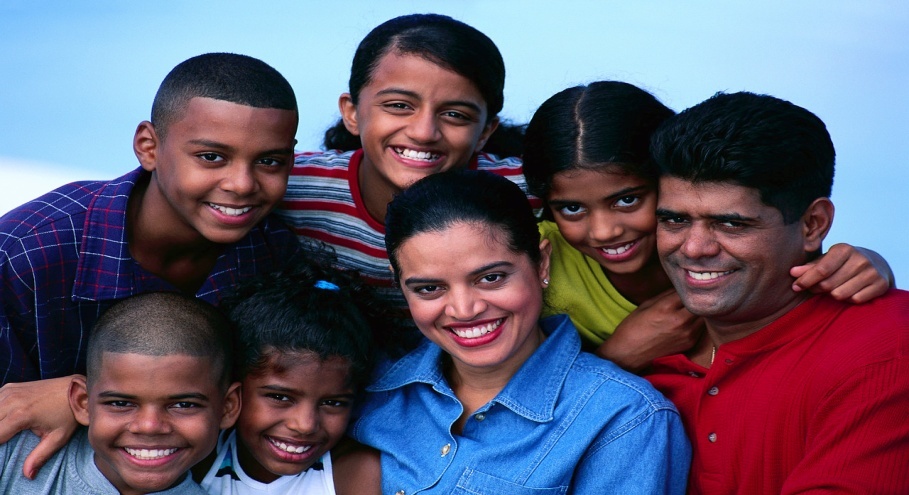 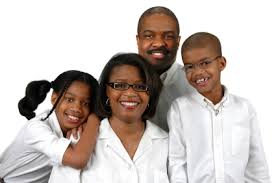 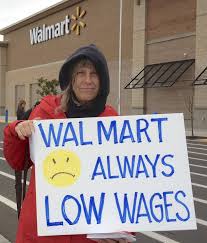 Defining Objectives
Your goals and needs assessment will guide the development of ways in which parents will be involved.   

This will help you to establish objectives for parental involvement in your program. 

Share objectives through newsletters, website, bulletin boards, memos, etc…
Specific Ways to Involve Parents
The diversity among parents and the variety of their needs and interests require variety in activities.
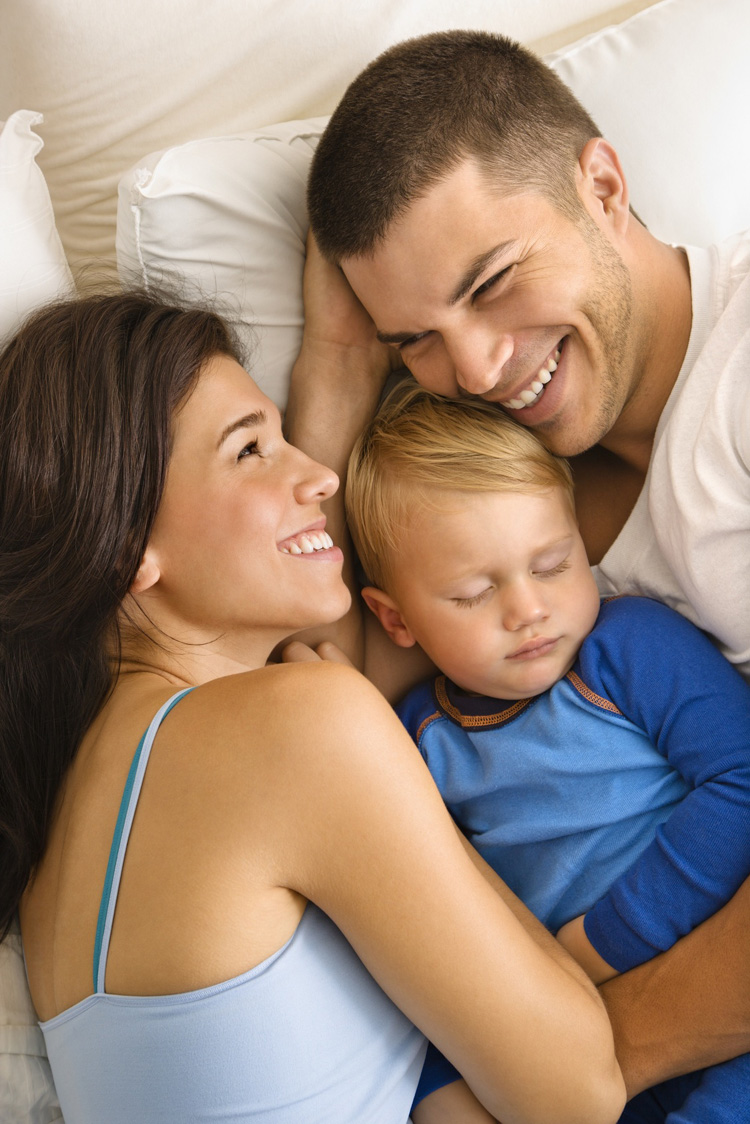 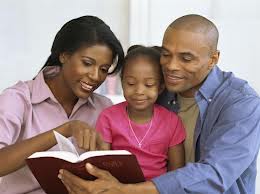 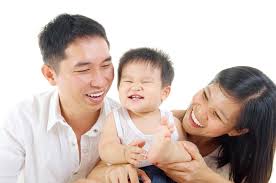 Understanding the Five Critical Roles
Of Parents in Your Program
1.  Parents are Learners
Parents are involved in providing the child the kind of home environment which can assure school success.   

The parent can be helped to develop a better self-concept, a better attitude towards school, and an understanding of the child’s capabilities, ways in which learning is enhanced, the effect of the home on the child’s learning, and the importance of good nutrition.
2.  Parents are Resources
Reading Friends
Tutoring
The individual talents, skills and insights of parents can be used to enrich class activities and to strengthen two-way communication between home and school.  

Diversity of age and ethnicity can enrich the experiences for all persons involved.
Campus Beautification 
Projects
Foster Grandparents
PARENT PATROL
Publish Parent 
Newsletter
COMMUNITY RESOURCES
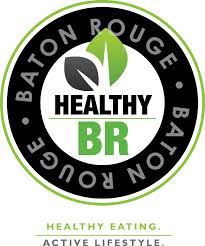 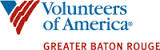 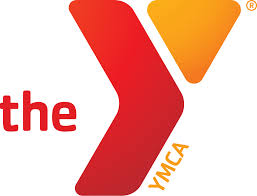 Brainstorm a list of Community Resources that could be brought into your school for an opportunity for Families to learn about available services.

COMMUNITY RESOURCE FAIR?
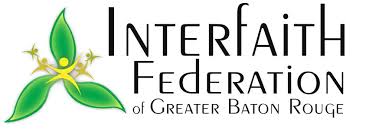 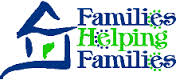 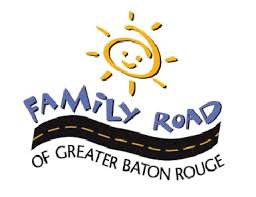 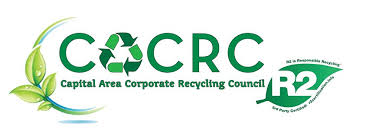 3.  Parents are Decision-Makers
Parents can participate in decisions about program planning for their children since they are the “experts” regarding their own children.   

They can also be involved in the needs assessment and evaluation for the class or program by providing their statements of needs and their perceptions about the effectiveness of the program.

NCLB requires that parents are included and are active members of each school’s School Improvement Team or Parent Advisory Council.
4.  Parents are Advocates
Parents may assume advocacy roles to help outside agencies and community leaders respond to children’s needs and to the home-school relationship.  

Parents can take a pro-active stance in regard to the welfare of all young children and appropriate programs to enhance their growth and development.
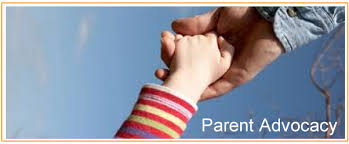 5.  Parents are Teachers
Learning-training activities for parents and child occur in the classroom, center, and home.  The parent is the child’s most significant teacher.

Provide opportunities for parents to improve their understanding of how children learn so they can help with homework.
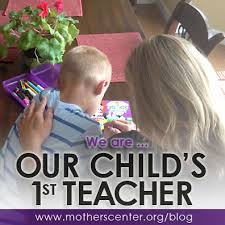 Identify Resources for Parents
Scholarships or loans for families in need
Family / Parent Resource Center
Include sporting activities to involve “fathers”
Refreshments for parent activities
Materials for parent workshops 
Resources for learning activities in the home for parents 
Consider offering GED classes
High-Impact Activities
Parents need specific information and modeled demonstrations on how they can help and what they can do.

FOR EXAMPLE:
Teacher modeling reading comprehension strategies for parents
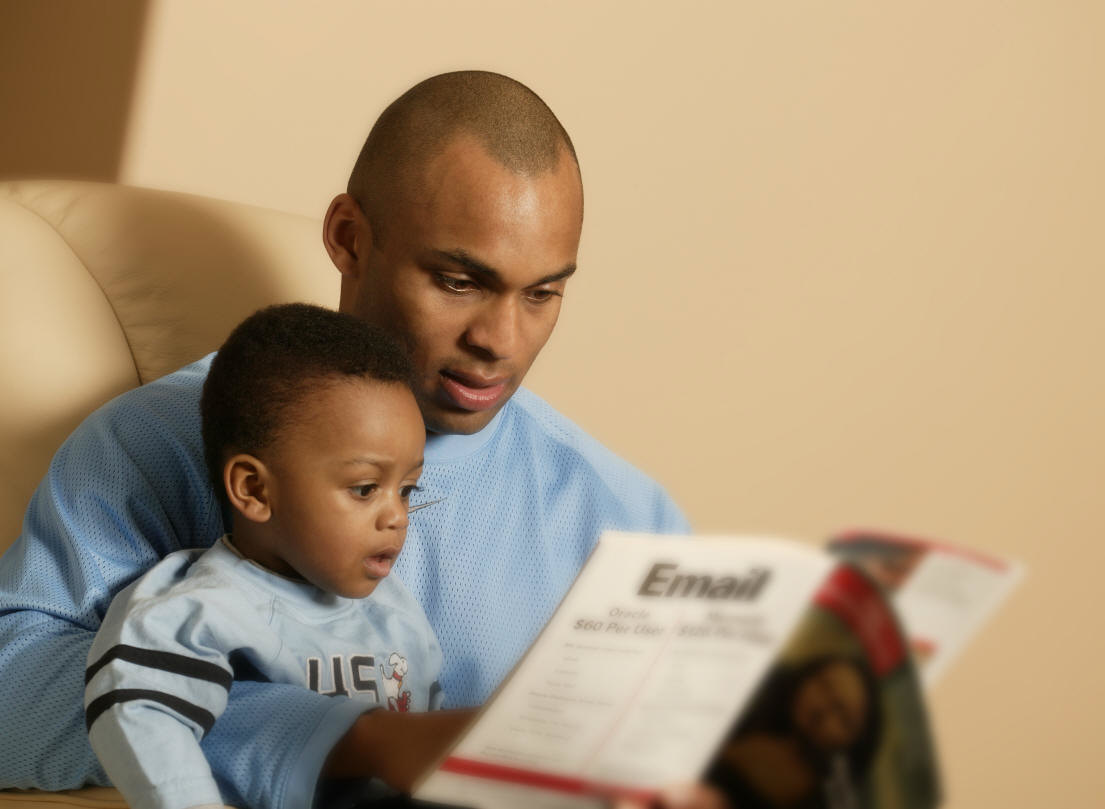 Creating Family Engagement Teams
Here in the EBPPSS we are in the process of establishing Action Teams for Partnerships (ATPs), as prescribed by the National Network of Partnership Schools (NNPS).
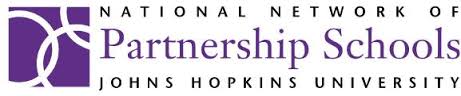 What is an Action Team for Partnerships?
The Action Team for Partnerships (ATP) is an action arm—a committee or work group—of  a School Council or School Improvement Team.

If a school has no council or improvement team, the ATP is a special committee for planning and conducting partnerships, working with and advising the principal on this component of school improvement.
What is an Action Team for Partnerships? (continued)
The ATP writes and implements plans for family and community involvement that will help produce desired results for students, families, and the school as a whole.

The ATP includes teachers, administrators, parents, and students at the high school level, and it may include family members or business and community partners.

Members of the ATP work together to review school goals, select, design, implement, and evaluate partnership activities; and improve practices of family and community involvement.
Who are the Members of the ATP?
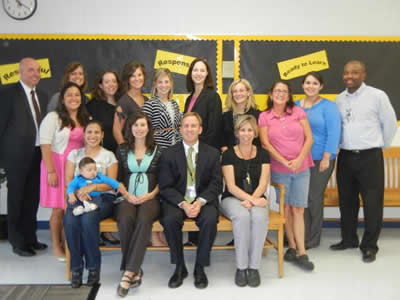 A well functioning ATP has 6 to 12 members.

Members include at least two teachers, at least two parents, an administrator, and others who have important connections with families and students (e.g., counselor, school nurse, social worker, Title I Parent Liaison, PTO Officer or representative, etc.)

ATP can also include representatives from the community (e.g., business partners, interfaith leaders, etc.)
What Does an ATP Do?
The ATP writes a plan, implements, delegates, and coordinates activities, monitors progress, solves problems, publicizes activities, and reports on the school’s program of partnerships to the School Council or similar body and to other appropriate groups.

Members of the ATP do not work alone.
They recruit other teachers, students, admin, parents, and community members, etc.


The ATP also recognizes the family and community involvement activities conducted by individual teachers and other groups such as PTO.
How Should an ATP Organize Its Work?
An ATP may organize its work by focusing on specific school improvement goals or on the six types of involvement.

This choice determines the structure of the ATP’s committees, how One-Year Action Plans for Partnerships are written, and how the program is evaluated.
Organize ATP committees to help reach school improvement goals.

“Goals Approach”
The ATP creates committees with chairs and co-chairs and members who become the school’s experts on how family and community involvement can help students reach selected academic and non-academic goals such as improving reading, math or science skills; improving attendance and behavior; or other goals for creating a welcoming  school environment for all families and students.
How Should an ATP Organize Its Work?(continued)
Field tests indicate that ATPs can effectively address four school improvement goals each year—two academic goals, one behavioral goal, and one goal to conduct activities that create a welcoming school climate and sense of community.
Another way to organize ATP committees, plans , and evaluations is to focus on the six types of involvement:
Parenting
Communicating
Volunteering
Learning at Home
Decision Making
Collaborating with the Community
In this, the “Types Approach,” the ATP creates six committees, each with a chair or co-chairs and members who become the school’s experts on each type of involvement.
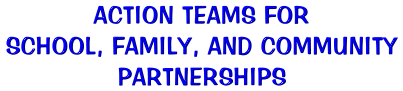 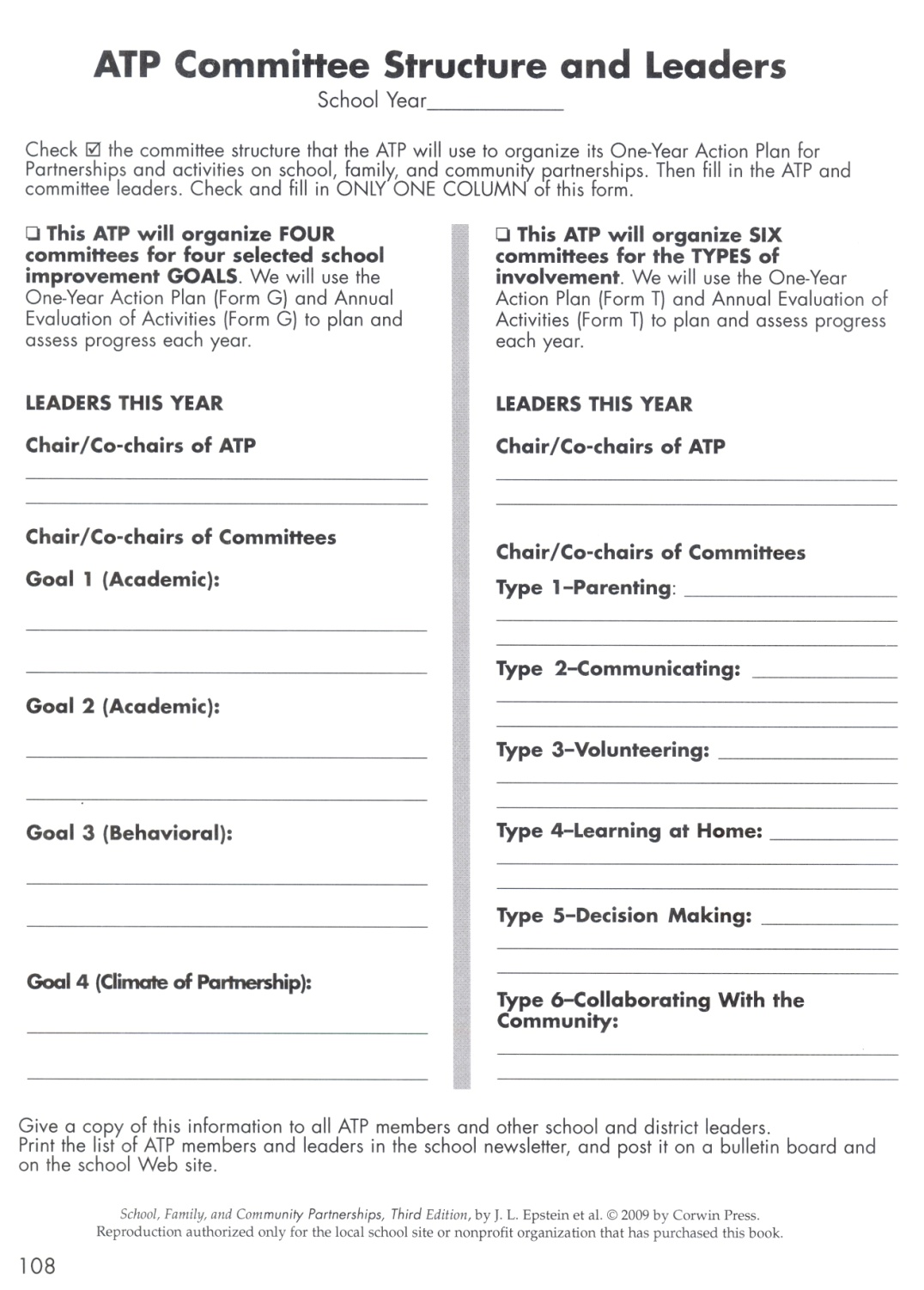 How Do Members of the ATPShare Leadership?
All members of the team (ATP) contribute ideas to the One-Year Action Plan for Partnerships; lead, co-lead, or assist on committees; delegate leadership and mobilize support for the activities; and evaluate the results of their efforts (Epstein, 2001).

Each ATP has a chairperson, or optimally, co-chairs.  Co-chairs should be educators and parents who are recognized and accepted as leaders by all team members.

ATP committees also have a chair or co-chairs.  The co-chair structure gives greater stability to the ATP and its committees in case some members leave the school.
How Do Members Become an Effective Team?
*Only a well functioning team, however, will produce the desired results.
Teachers, administrators, parents, community partners, and others on ATP must learn to function well as a team.

They meet each other, learn each other’s strengths and talents, set ground rules for communicating, plan and implement activities, produce results, evaluate activities, share successes, solve problems, replace members who leave, and improve plans and processes over time to sustain their work as a team.

The team, itself, is a message that educators, parents, and community partners will work together to help more students succeed in school.
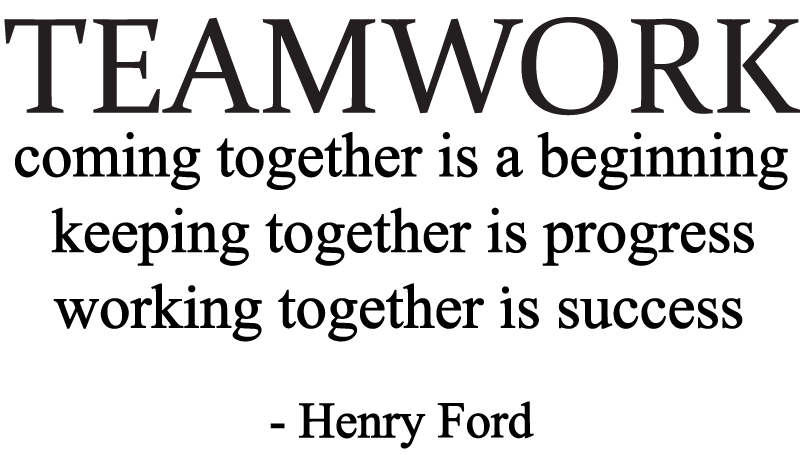 How Often Should an ATP Meet?
Whole Team Meetings

The full ATP should meet at least monthly for one or two hours.

Each meeting should have a well-planned agenda that reinforces teamwork and that keeps the activities in the One-Year Action Plan for Partnerships moving forward.
Committee Meetings

ATP committees are subgroups of the full team who take charge of planning, conducting or delegating, and evaluating the involvement activities for different sections of the One-Year Action Plan for Partnerships.
PARENTAL INVOLVEMENT ACTIVITIES THAT WORK…
Make the First Point of Contacta Positive one…
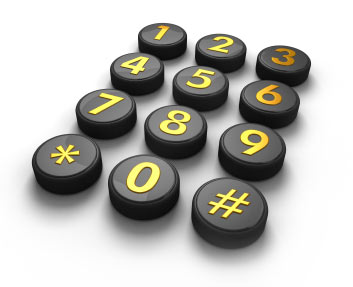 Have you sent a “happy note” or “quick note” home today?

A parent helps the child with a spelling test and the child does better.  Shoot an immediate note home to say, “It’s working!”

How about a positive introductory phone call?

“Good News Postcards”—allows for teachers to write a short positive note about a student and forward to home
Remember the 3 “F”s for Success
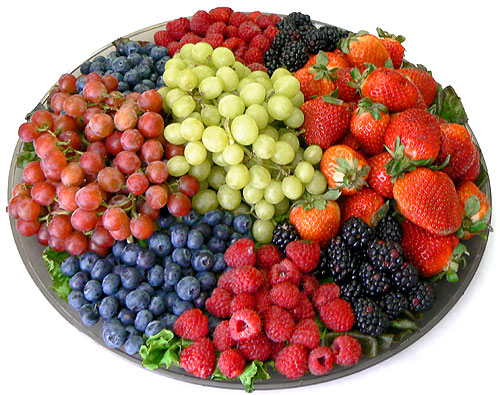 Food

Families

Fun
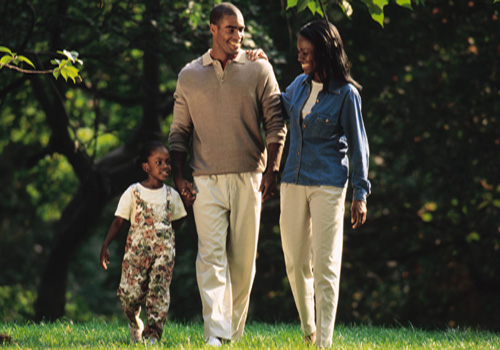 Light refreshments
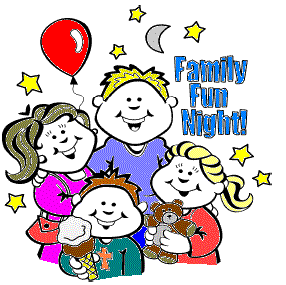 Muffins with Mom
Provides networking opportunities

Opportunities to convey information

Build relationships

Make it HIGH-IMPACT by modeling or demonstrating lessons/homework practices for parents
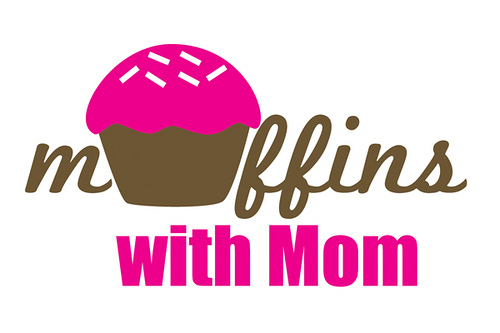 Donuts with Dad
Provides networking opportunities

Opportunities to convey information

Build relationships

Make it HIGH-IMPACT by modeling or demonstrating lessons/homework practices for parents
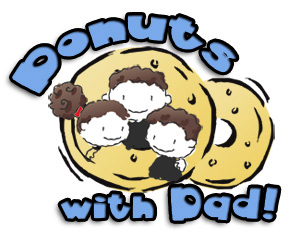 Breakfast Sessions
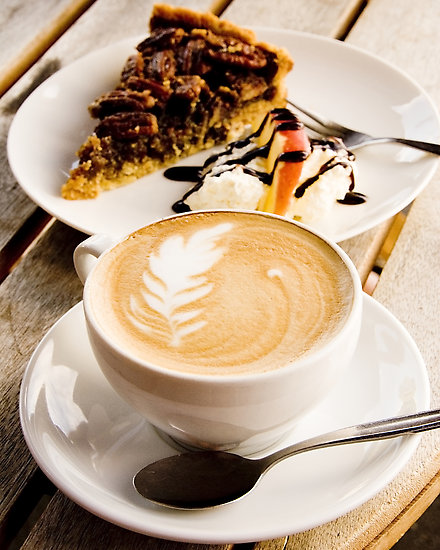 Coffee by Curbside

Coffee & Conversation

Great way to stress the importance of establishing study routines or to disseminate information about forthcoming high-stakes testing

Coffee and P.I.E.                          (Partners in Education)
Meet My Dad!
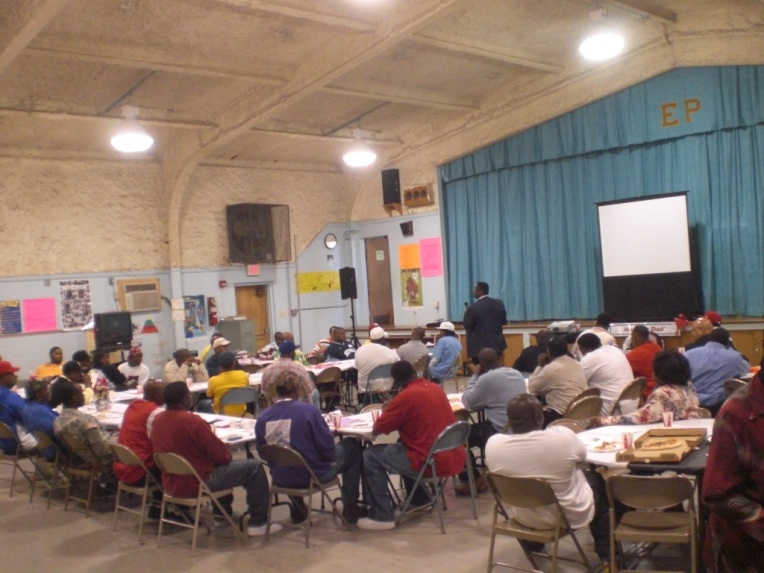 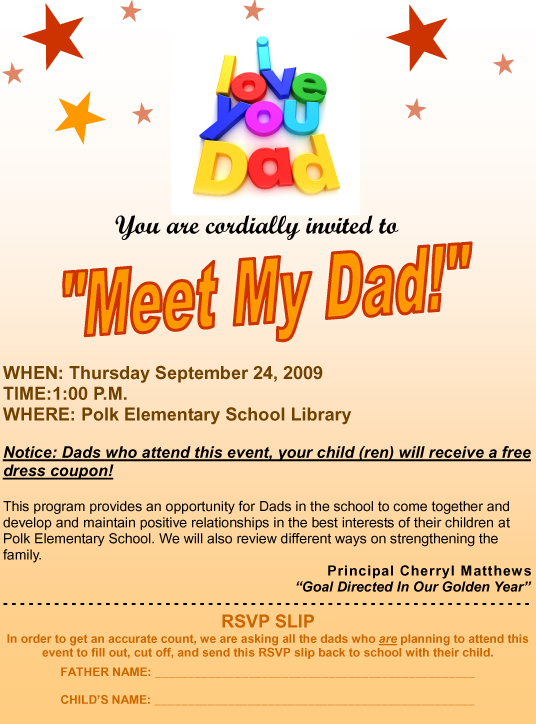 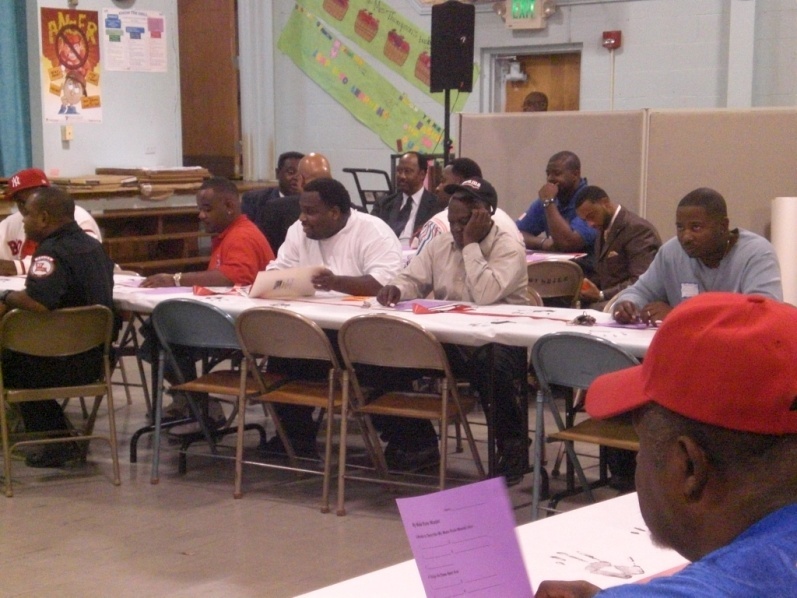 Send out the Welcome Wagon
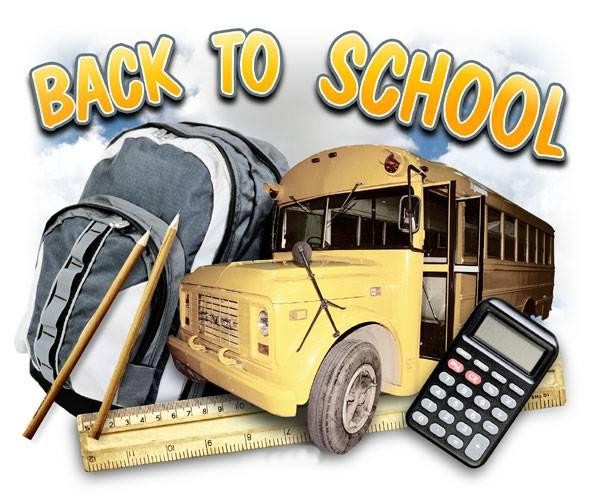 Send a bus filled with staff around the school neighborhood to meet and welcome students and parents just before school starts.
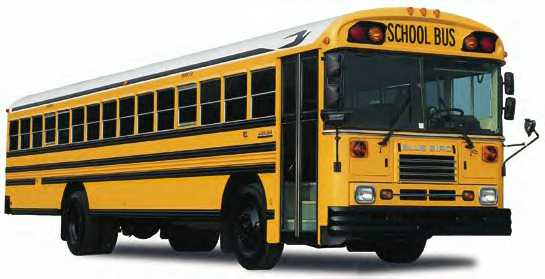 Family-Friendly Signage
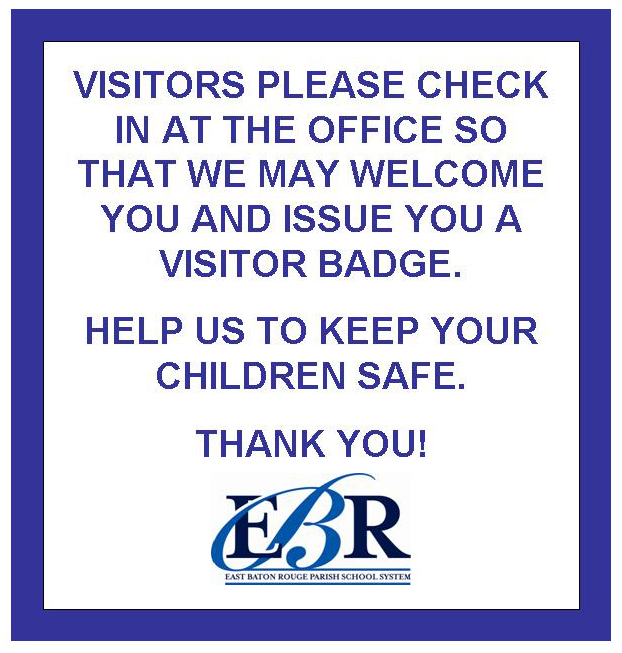 Put up Family-Friendly signs at school directing parents to the office, cafeteria, gym, auditorium, etc.
Parent Lounge or Resource Center
Have some place in the building that parents can call their own.

Parents can obtain a wealth of information both school and non-school related
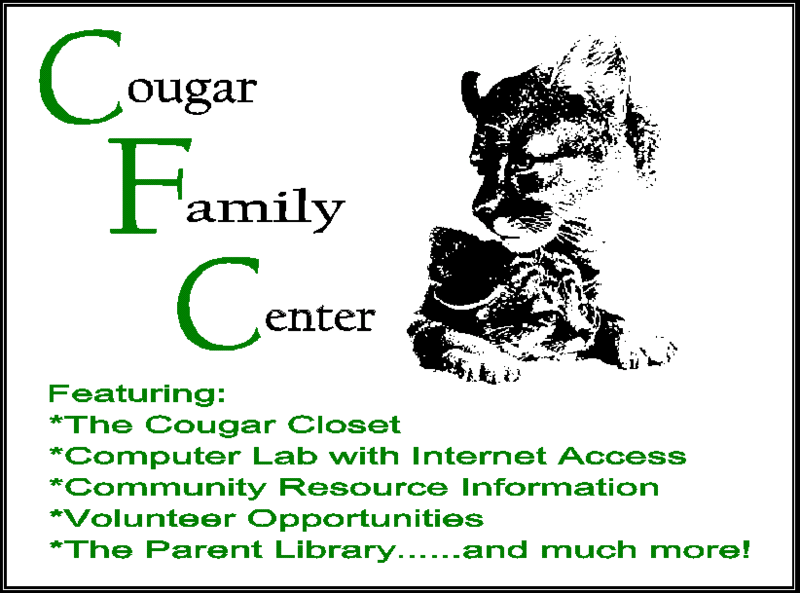 Display Student Work!
Have children’s work on display all over the school—every child’s work, not just the future commercial artists’ work.
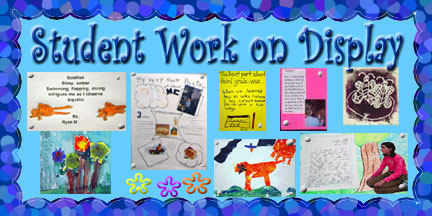 Take Parent’s Photos
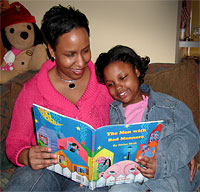 Tell parents in advance that photos will be taken with their child, and prepare for a crowd.
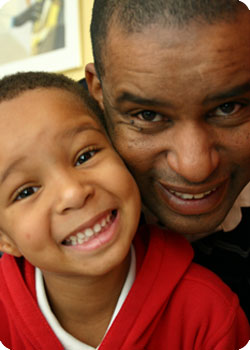 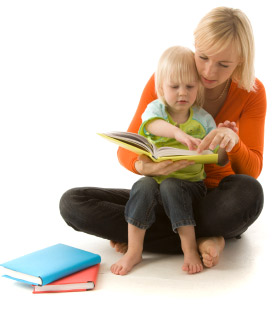 Create a Parent’s Hall of Fame
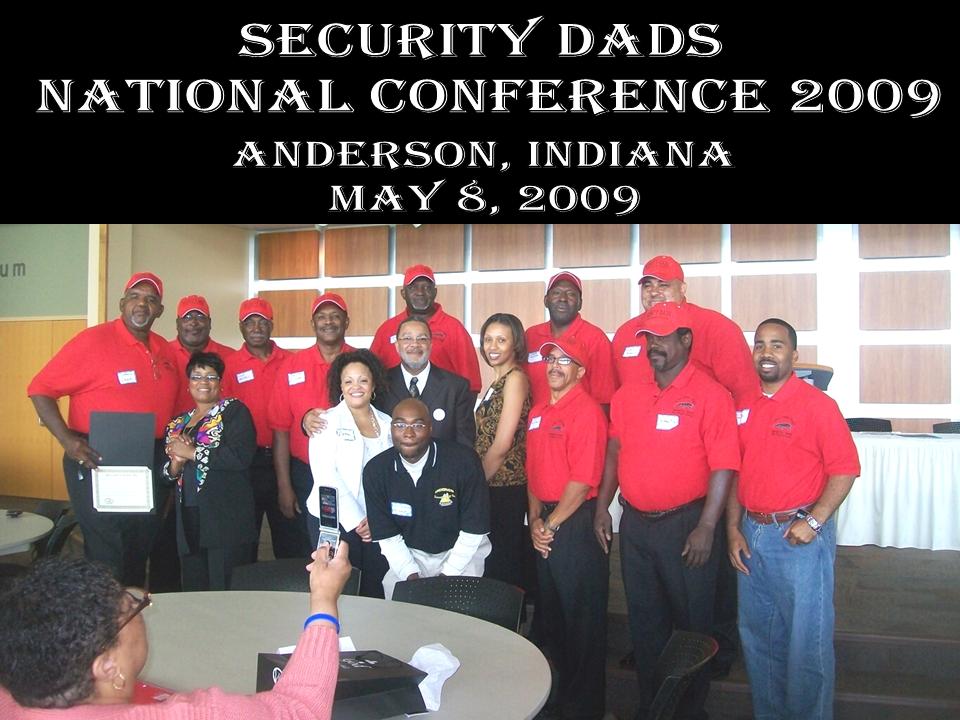 Everyone loves a “pat on the back” every now then.

This can be accomplished with a digital camera, color printer and Dollar Store frames.
Glen Oaks High School Security Dads
Showcase Your School’sAdmin, Faculty & Staff
Notify Admin, Faculty & Staff in a timely manner for “Team Photo Day”

Photos can be taken with a digital camera

Create a “Team Showcase”

Print color photos

Identify “Team Members” accordingly

Frame with $1.00 photo frames from your friendly neighborhood Dollar Store®, Dollar General®, Dollar Tree®, or whatever is your flavor.
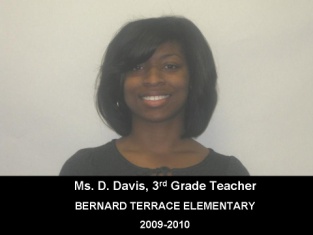 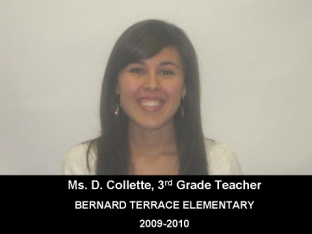 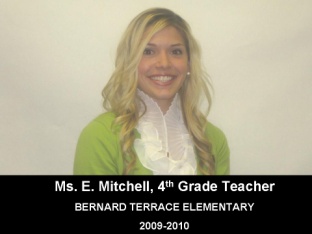 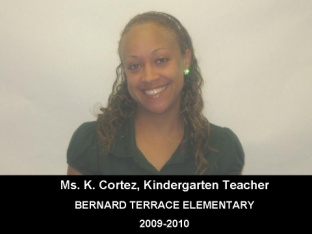 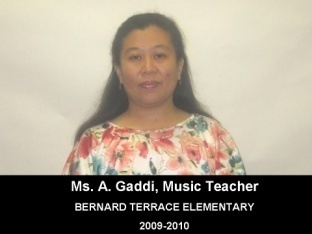 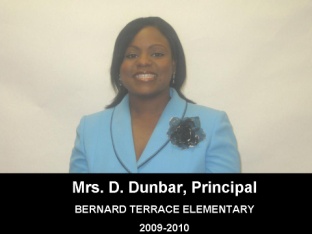 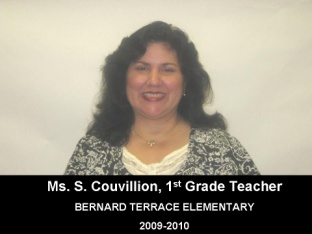 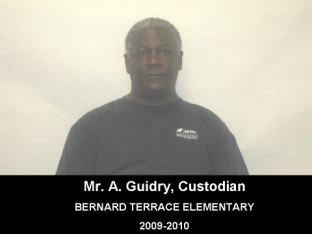 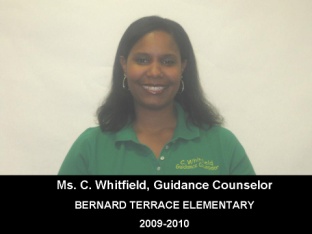 Take the Faculty/Staff Showcaseas Step Further
Marlon Cousin, M.Ed.
Class of 2000
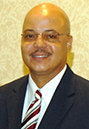 Personalize classroom door signs

Be Creative!
Room
213
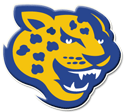 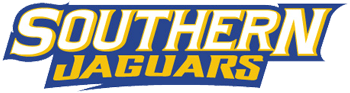 “Resource Bags”
Try sending home “Resource Bags” filled with games, videos, reading materials and instructions on specific activities parents can do with children at home.

You will find them to be very popular!
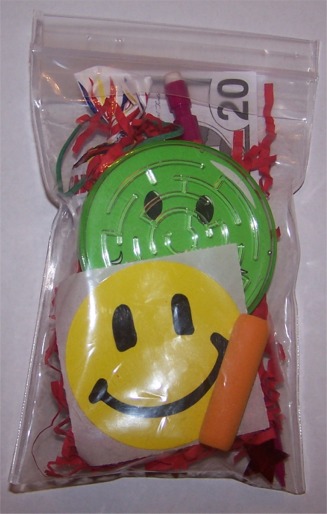 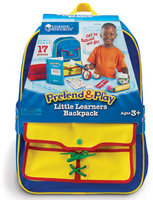 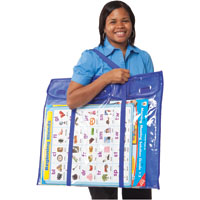 Family Movie Night
Utilize “Family Movie Night” as a behavior incentive in conjunction with PBIS

Show family appropriate movies in the school auditorium once a month

Once you get parents on campus—Seize the Moment!
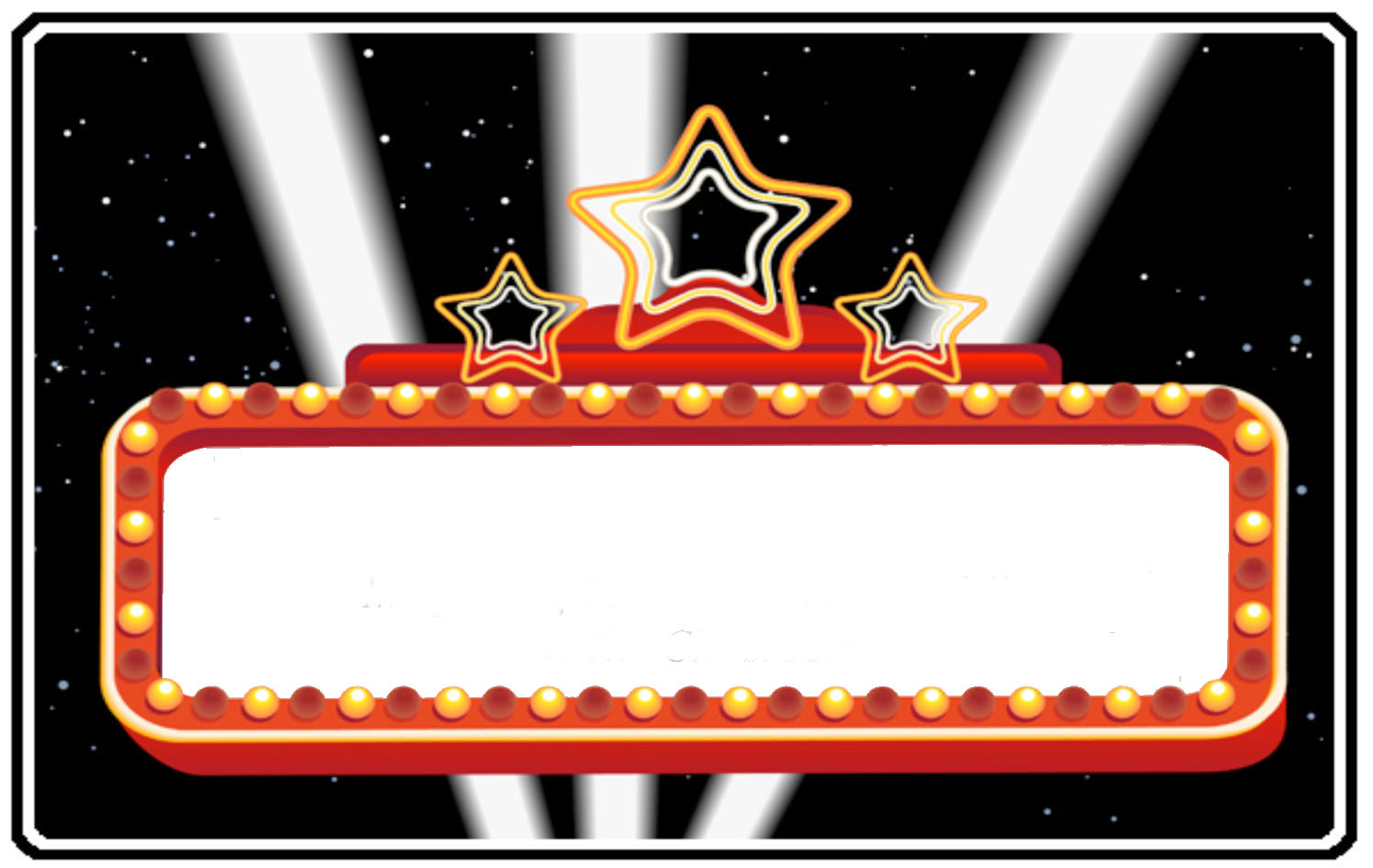 Jackson Bayou Elementary
presents
“Family Movie Night”
Feature Movie of the Month
Cars 2
Topics Parents Want to Discussand Gain Knowledge
“How to Talk So Kids Will Listen and Listen So Kids Will Talk”
“Dealing with Divorce”
“Mastering Math Facts”
“Talking with Kids About Sex”
“How to Handle Discipline”
“Proven Study Skills You Can Teach Your Child”
“Helping Your Child Survive First Grade (middle school, or whatever)”
Family Literacy Night
Promotes the involvement of parents and extended family members in the child’s educational programs and the development of literacy.

4 COMPONENTS OF FAMILY LITERACY:
Interactive literacy activities between parents and their children.
Training for parents on how to be a primary teacher for their children and full partners in the education of their children.
Parent Literacy training that leads to self-sufficiency.
An age appropriate education to prepare children for success in school and life experiences.
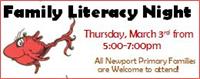 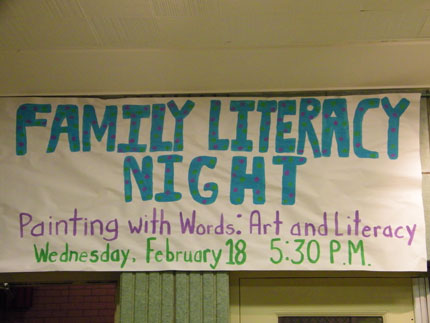 Family Math Night
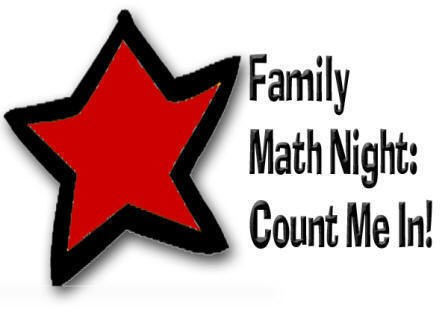 Family Math Night is a fun event for kids in elementary school and their parents.  It lets kids show off their math skills and introduces them to mathematical topics beyond their everyday schoolwork.

Parents get to see what their children are learning in math and maybe learn something new about mathematics themselves.
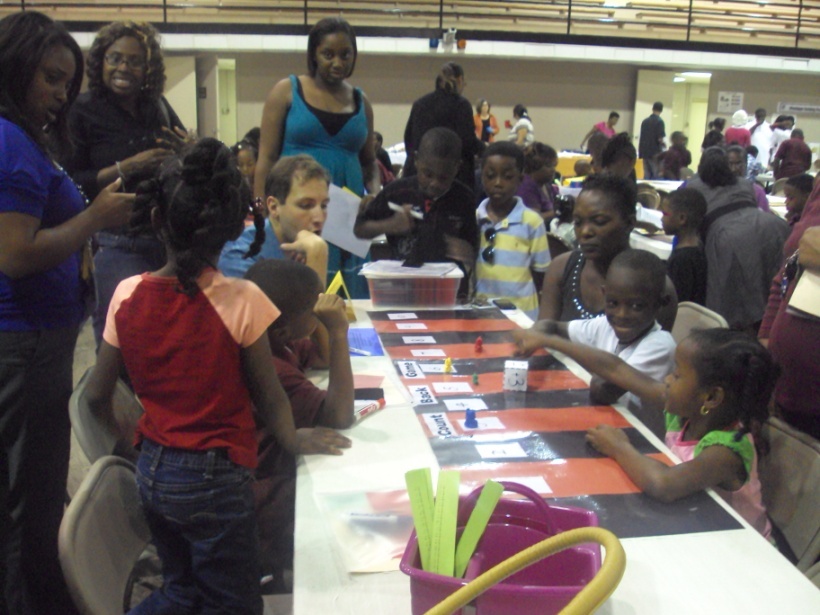 Student Demonstrations
Include student demonstrations at school meetings-not everything has to be a student “performance”.

Parents love to see their children in the spotlight!
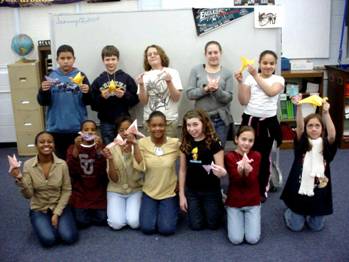 How to Make Origamis
Set Up a Lending Library
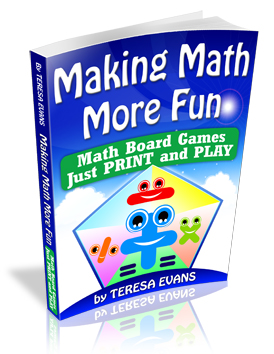 Set up a lending library of at-home learning activities.

Title I Parental Involvement Funds can be utilized to purchase items for lending library
Phone Etiquette
Example of an appropriate greeting:
   
   Good Morning!     
   It’s a great day at          Mid-City Middle School, how may I assist you today?
Be very careful to monitor how your school’s telephone is answered.

Phone impressions are lasting ones!

Create a school greeting reflective of your school’s culture
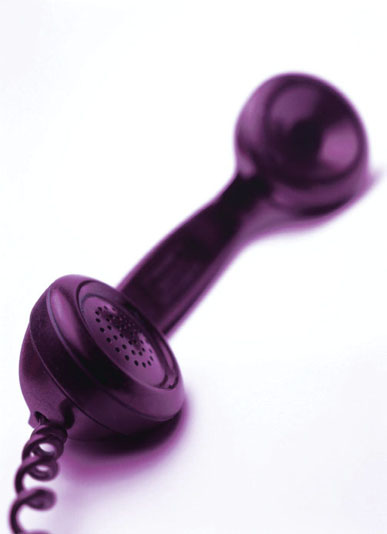 Create a Brief Newsletter
A one-pager works best

Remember the “30-3-30” rule in writing school newsletters.  Eighty percent of people will spend just 30 seconds reading it.  Nineteen percent will spend three minutes.  One percent will spend 30 minutes (your mother).
Surveys
Collaborate with colleagues to develop a survey to determine the type of topics and information that your target audience (parents) are interested in.
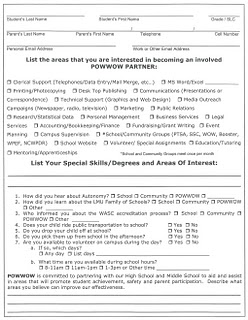 Evaluations
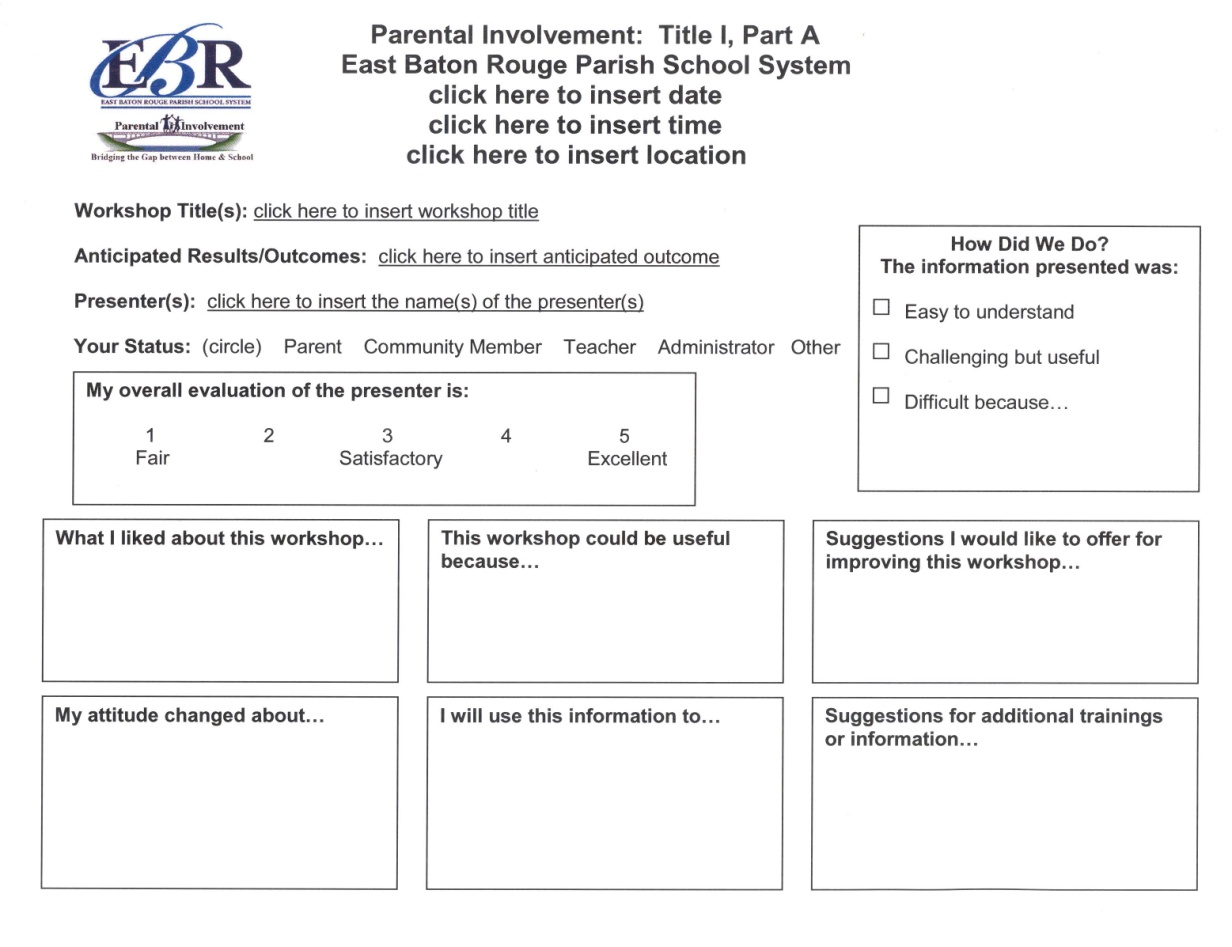 Use simple evaluation forms to get parent feedback on every meeting or event.
Work for Links With Other Social Service Agencies That Can Help Parents
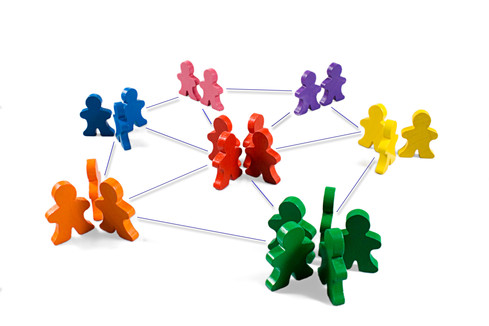 Final Thought:
Parents will change as the children grow and progress from one classroom or site to another, yet the principles and steps in planning for effective parental engagement remain the same.   

The program belongs to EVERYONE involved.  

Each person—parent, child, teacher– has a vested interest and personal benefits to reap.
Q&A
Contact Information
Marlon K. Cousin, Coordinator of Title I
(225)922.5593
mcousin@ebrschools.org
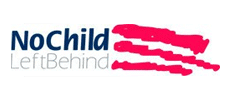